Women, Music, CultureChapter 8
American Popular Music: 
1895-1945
Chapter Focus:
Amateur and Professional Roles
In the late 19th century, many white women were musical entertainers in the home. American homes often had a keyboard instrument of some kind, such as this parlor organ.
Photo courtesy of the Library of Congress
Sheet Music
Sheet music was distributed in magazines
Professional groups were closed to women  
1907 Chicago Symphony Orchestra photo: Courtesy of the Library of Congress
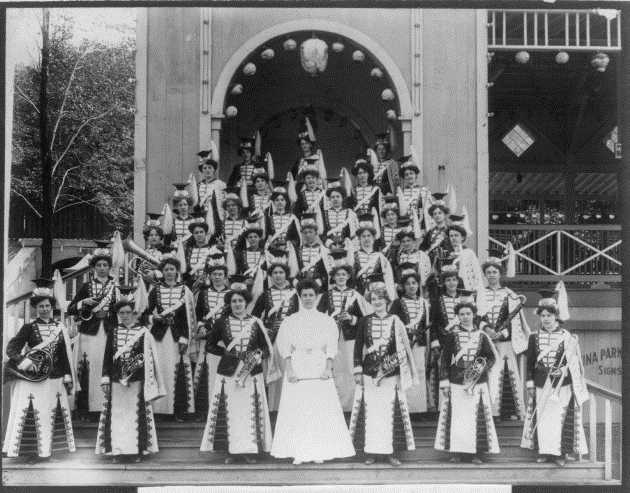 Many accomplished white women performed in gender-segregated ensembles, but most were amateur groups
instrumentalists in professional settings were often treated as visual side shows1898 Circus Poster, Courtesy Library of Congress
In contrast, Black women often performed as paid professionals, even in gender integrated settings (especially in family groups.)  Many stated that racism restricted their public musical activities more than sexismPictured: The Musical Spillers
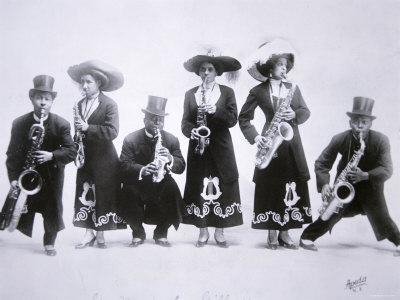 This was common in vaudeville, concert bands, and other forms of popular musicPictured: top: sarah Young, at left, performing with the Young Family Band, 1924. Famous saxophonist lester young is in knickers, to her right. Rutgers University Digital collection.Bottom: Lester young, seated on stage, with sister irma seated in chair just above him.
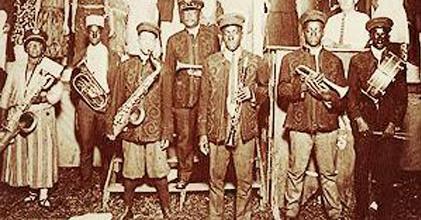 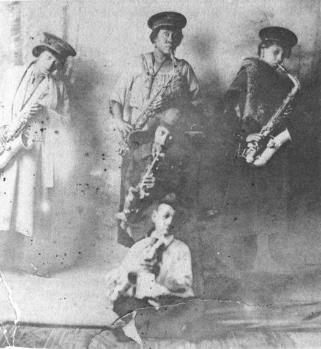 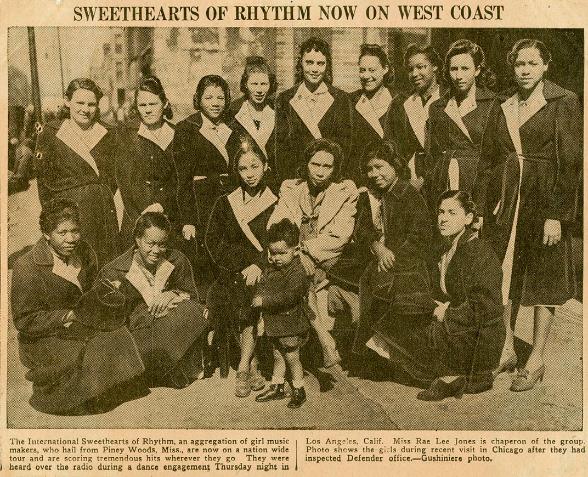 Gender-segregated instrumental groups also performed professionally, and were highlighted frequently in the Black press.
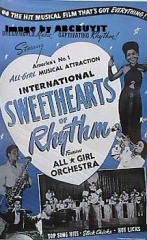 Sometimes these groups were marketed as “visual attractions.” Pictured here are the International Sweethearts of Rhythm in a film advertisement.
The Spotlight on Vocalists and Dancers

Women solo singers and dancers often were placed “front and center” on stage and in advertising
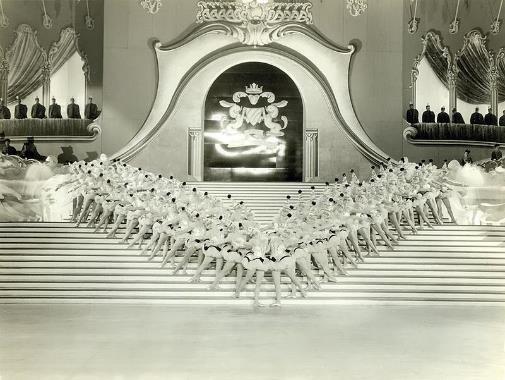 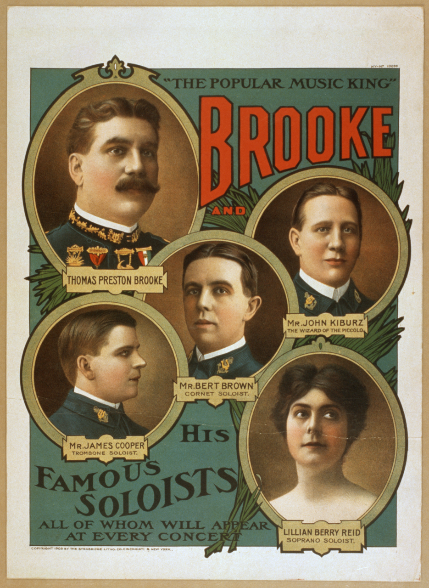 With roots in the military, concert bands featured all male instrumentalists, but women vocalists were featured as “special attractions” that fronted the band.
roles for women in jazz also were often restricted to front and center, as much a visual attraction as a musical one. Photo: Library of Congress
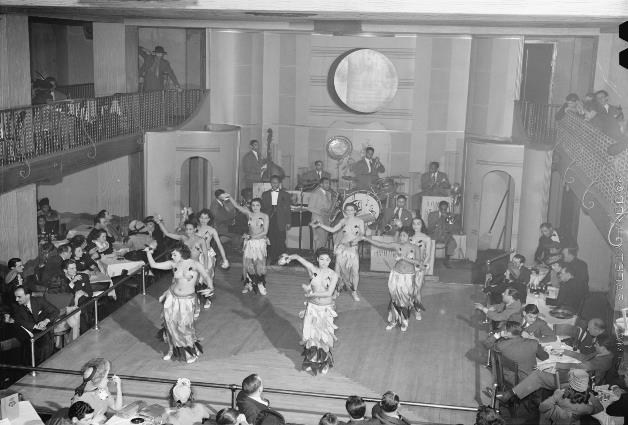 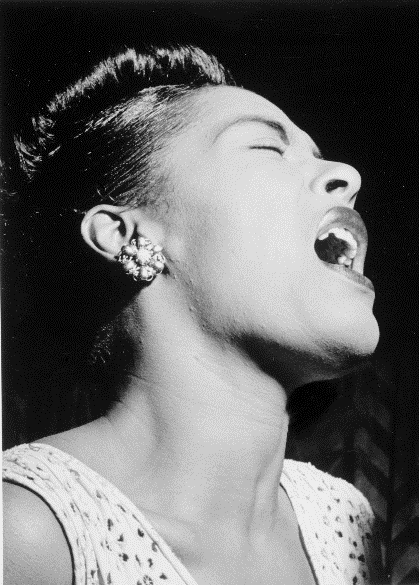 Like many jazz vocalists, Billie Holiday began her career in the “canary Role,” spotlighted in front of all-male big bands
In her solo career, holiday entertained, but also addressed social justice. “Strange Fruit” made white americans more aware of lynching, for example
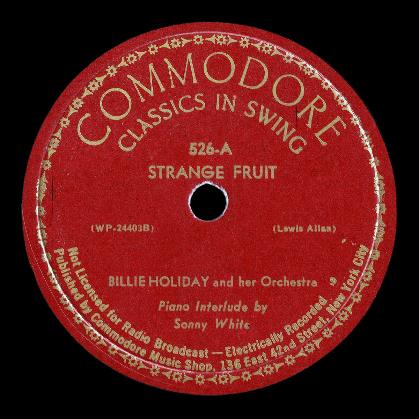 Ethel waters, shown in the “canary Role” here, also was featured in films
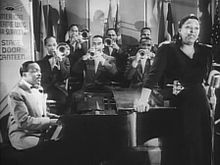 Ella fitzgerald
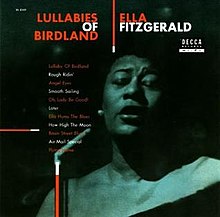 Black performers like Holiday, Waters,  and Ella Fitzgerald endured racism and discrimination as they toured the country, even as they soared to popularity before a racially diverse national audience.
Dance
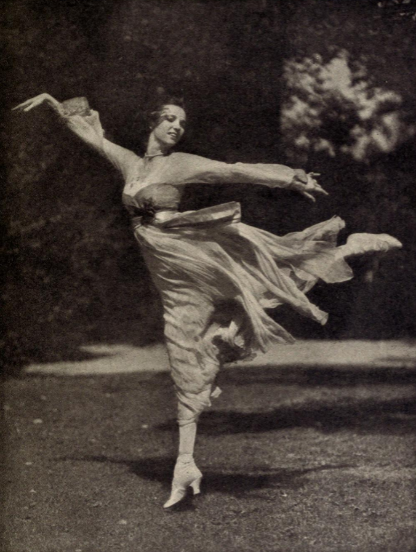 Dancing was considered an acceptable profession for women in the world of popular music entertainment in the first half of the 20th century
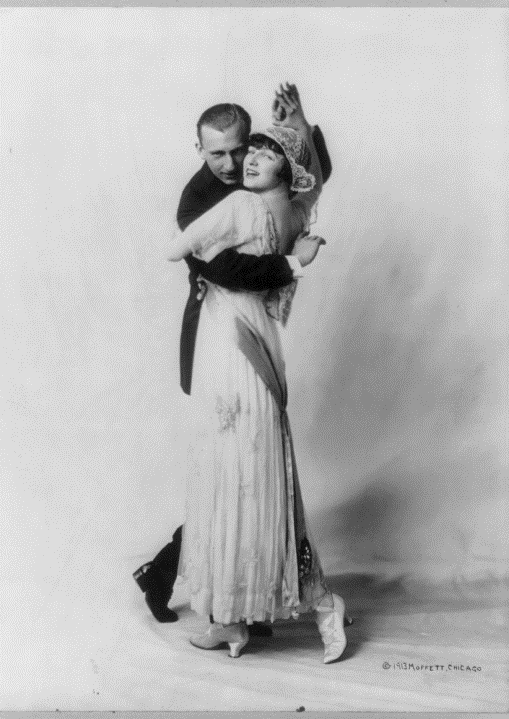 Vern and Irene Castle taught dance lessons from their rooftop studio in New York City
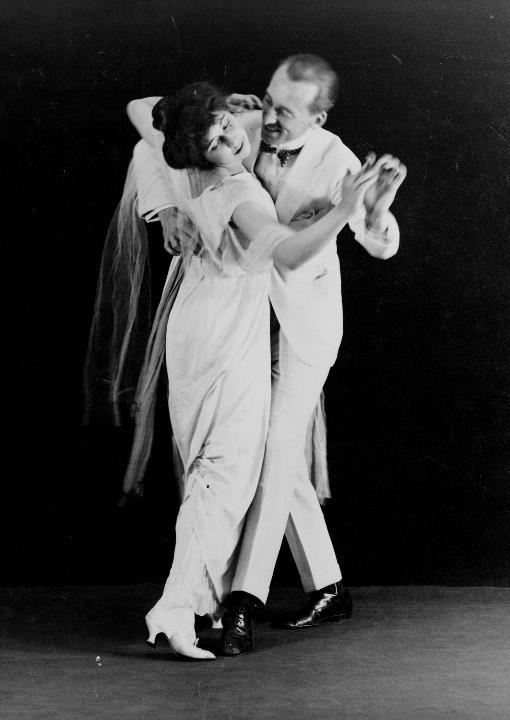 Irene Castle’s slender figure and shoulder-baring dresses were admired and imitated. Photo Courtesy of the Library of Congress
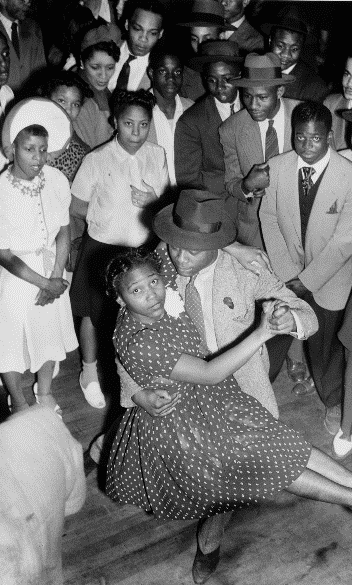 The Castles adapted and “re-taught” many black dance forms that became widely popular with white AmericansWilliam Gottlieb Collection, used with permission
Jitterbug Dancers in 1938Courtesy of the Library of Congress
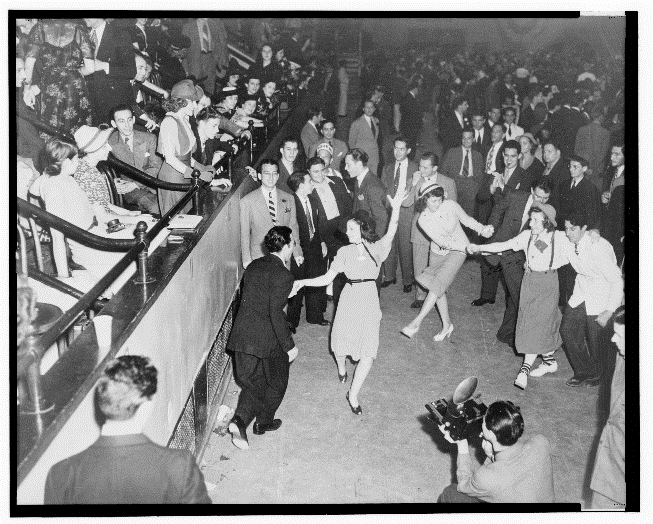 Stage Shows
Regardless of race, women found a significant amount of work in staged productions such as vaudeville shows, follies, and musical reviews
Much of this music was distributed to the public through the sheet music industry
Tin Pan Alley
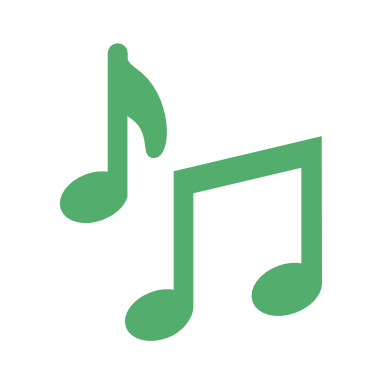 Tin Pan Alley refers to a popular music style as well as a sheet music publishing industry
It was a major distributor of American popular song between 1880 and 1950, much of which was connected to stage shows and movies
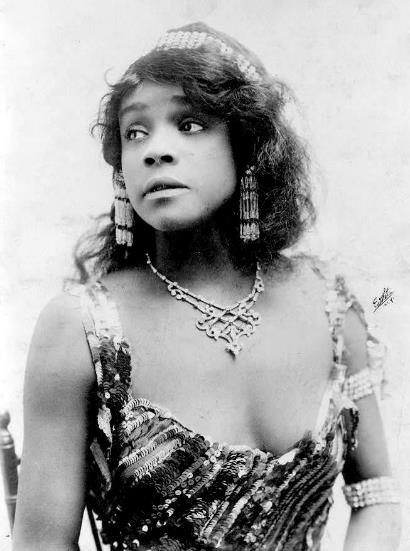 Aida Overton Walker sang, acted, and danced as part of the Williams and Walker Act
Popular performers like Walker were featured on sheet music covers
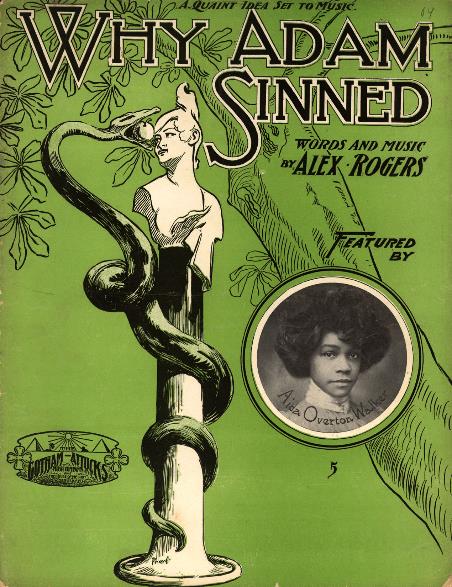 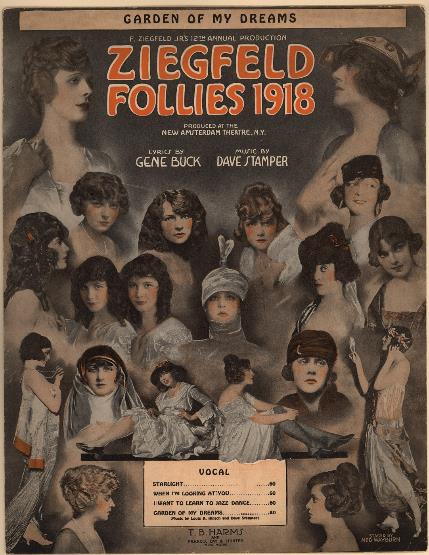 In this Tin Pan Alley sheet music cover, women of the Ziegfeld Follies stage show are advertised as part of a “Garden of Dreams”
The attire on Ziegfeld follies performer Fanny Brice was considered daring for its time
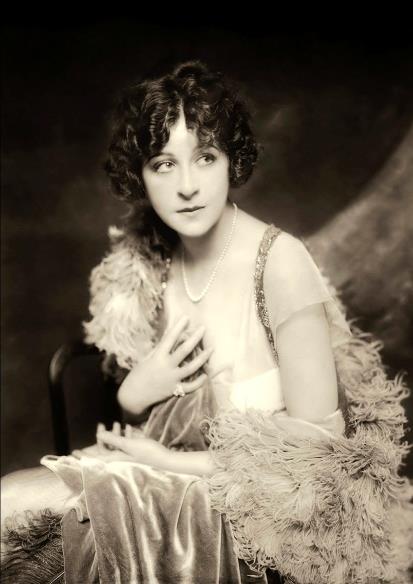 Men from the same company were presented quite differently
Composers
Carrie Jacobs Bond is just one of the prolific women composers and publishers of Tin Pan Alley.  A single mother, she began her business in the corner of a small apartment
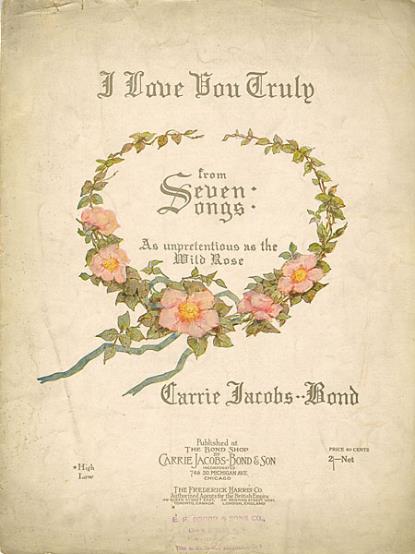 Bond did everything herself, including composition, marketing, and artwork for the sheet music covers
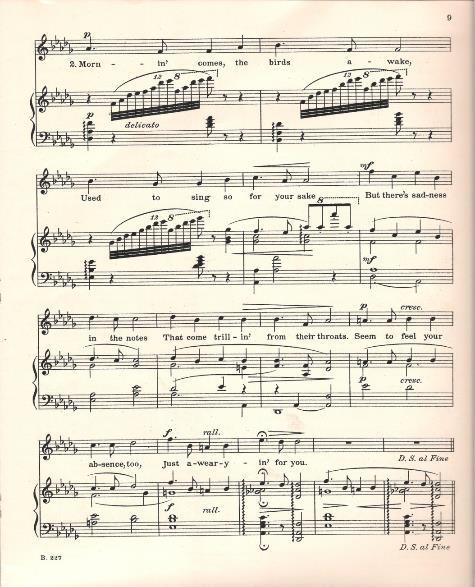 Like many women in the popular music industry, Bond had significant classical training.  This song is indicative of her education in terms of the difficulty of the piano part.
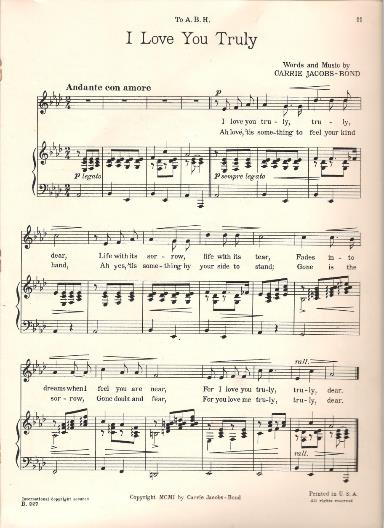 Bond’s popular “I Love You Truly” featured a simpler accompaniment and a modest  vocal range that stayed within an octave
Summary